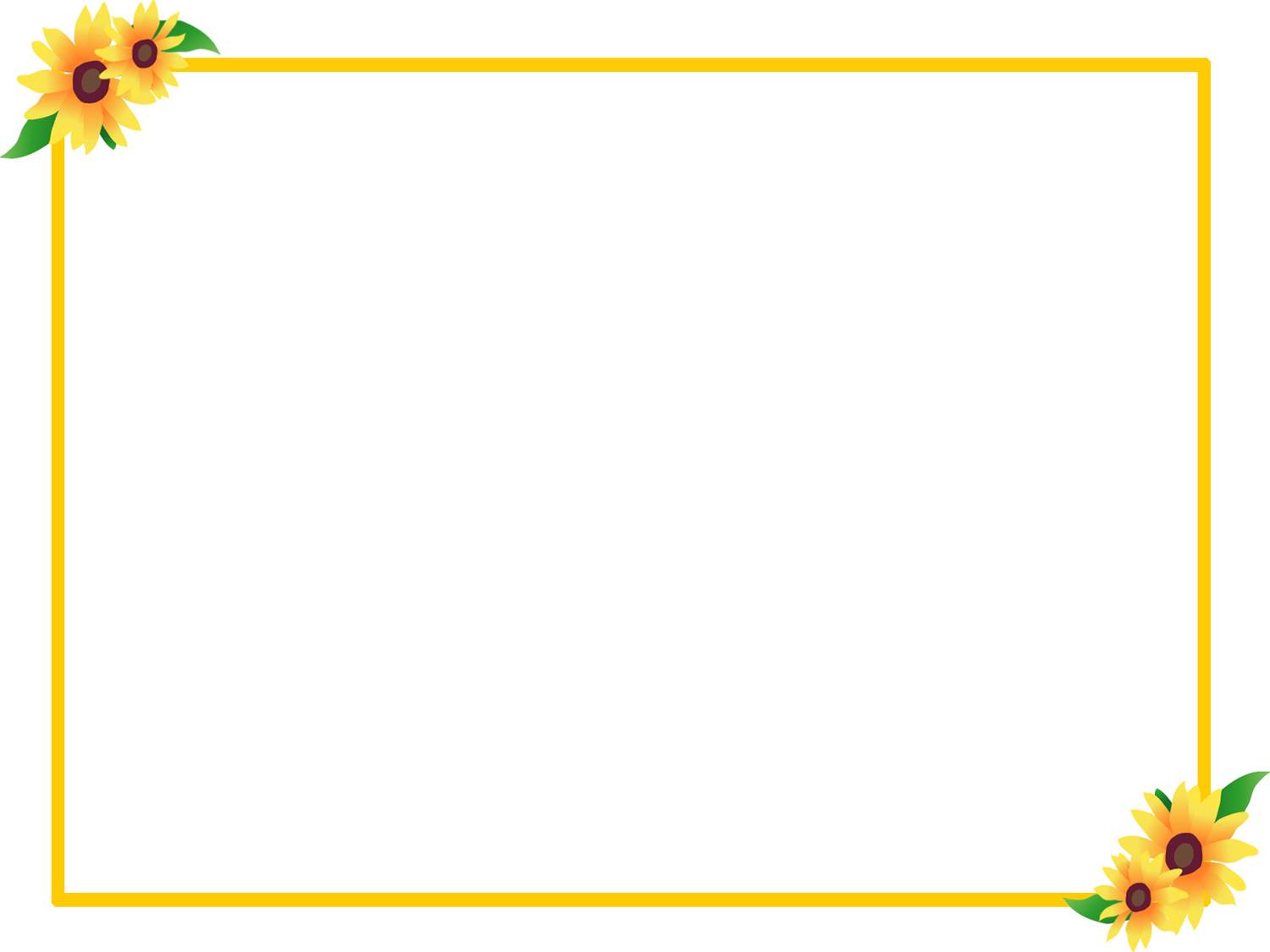 PHÒNG GIÁO DỤC & ĐÀO TẠO QUẬN LONG BIÊN
TRƯỜNG TIỂU HỌC ÁI MỘ B
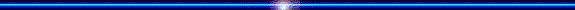 KÍNH CHÀO QUÝ THẦY, CÔ GIÁO!
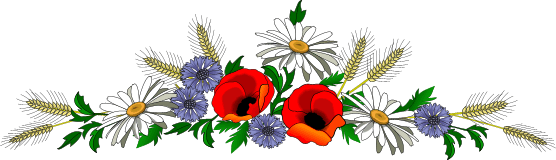 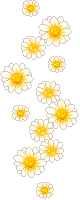 LUYỆN TỪ VÀ CÂU- LỚP 5
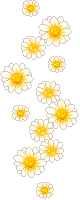 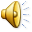 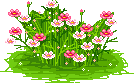 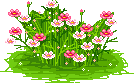 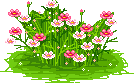 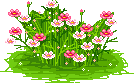 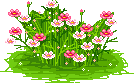 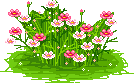 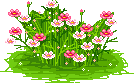 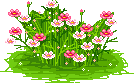 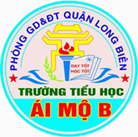 Luyện từ và câu
1. Khu bảo tồn thiên nhiên là gì ?
2. Hãy nêu tên một khu bảo tồn thiên nhiên        của đất nước Việt Nam mà em biết ?
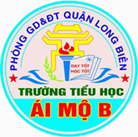 Luyện từ và câu
Luyện từ và câu
Luyện từ và câu
Luyện từ và câu
Mở rộng vốn từ: Bảo vệ môi trường
1. Qua đoạn văn sau, em hiểu: “ khu bảo tồn đa dạng sinh học là gì?”
Rừng nguyên sinh Nam Cát Tiên là khu bảo tồn đa dạng sinh học với ít nhất 55 loài động vật có vú, hơn 300 loài chim, 40 loài bò sát, rất nhiều loài lưỡng cư và cá nước ngọt…Thảm thực vật ở đây rất phong phú. Hàng trăm loại cây khác nhau làm thành các loại rừng: rừng thường xanh, rừng bán  thường xanh, rừng tre, rừng hỗn hợp.
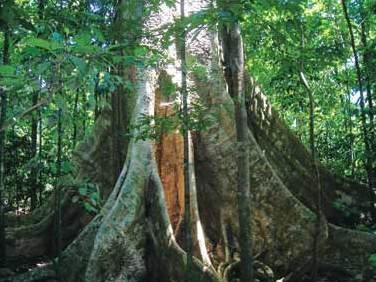 Rừng nguyên sinh
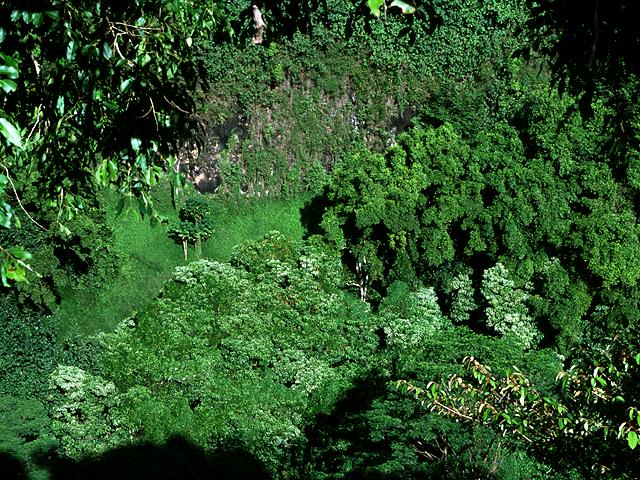 Rừng thường xanh
Luyện từ và câu
Mở rộng vốn từ: Bảo vệ môi trường
MỘT SỐ LOÀI  LƯỠNG CƯ
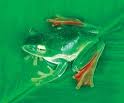 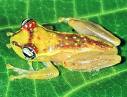 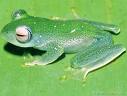 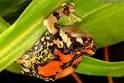 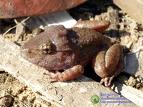 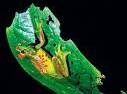 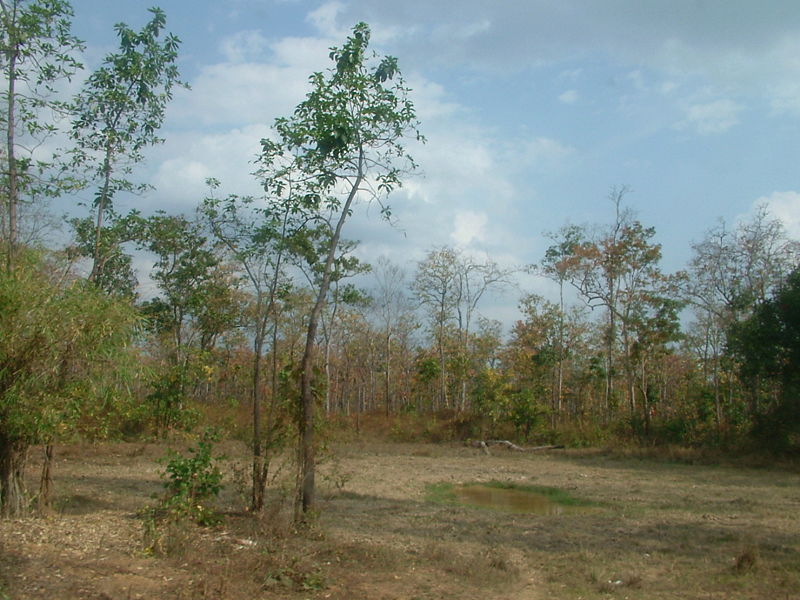 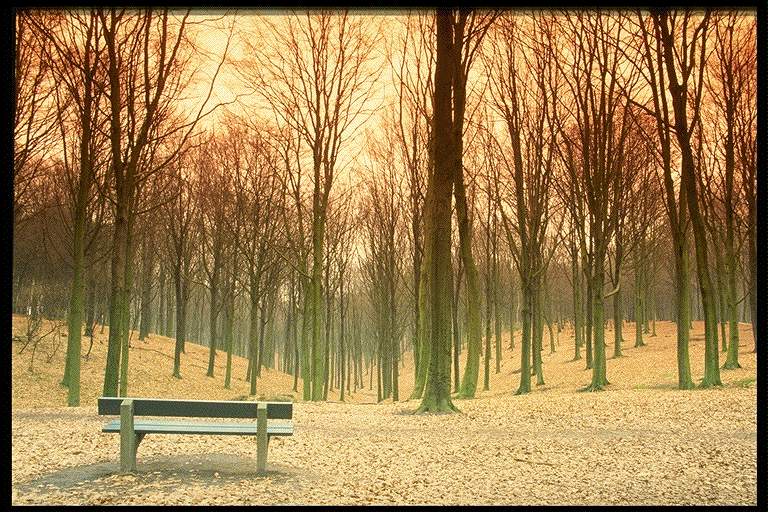 Rừng bán thường xanh
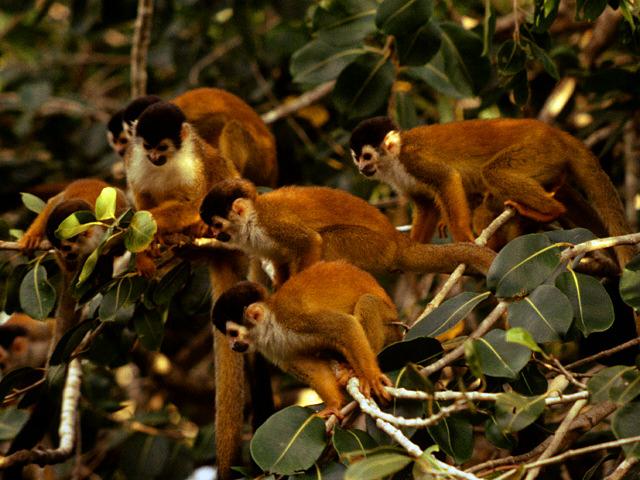 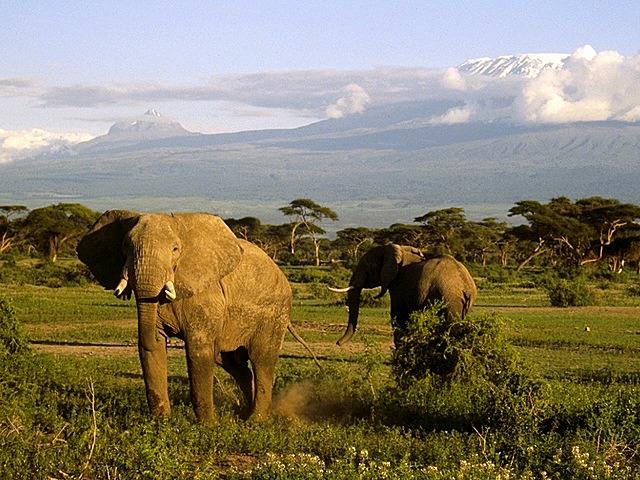 Khỉ
Voi
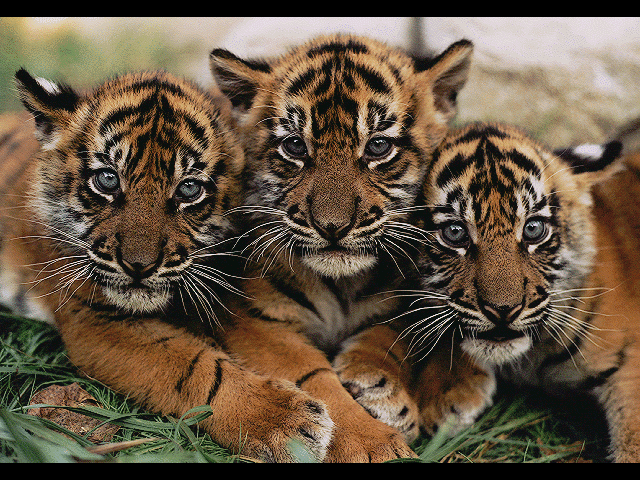 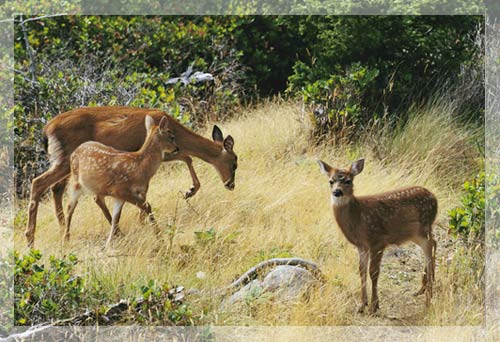 Hổ
Hươu
Động vật có vú
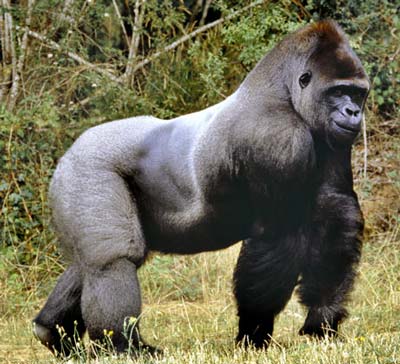 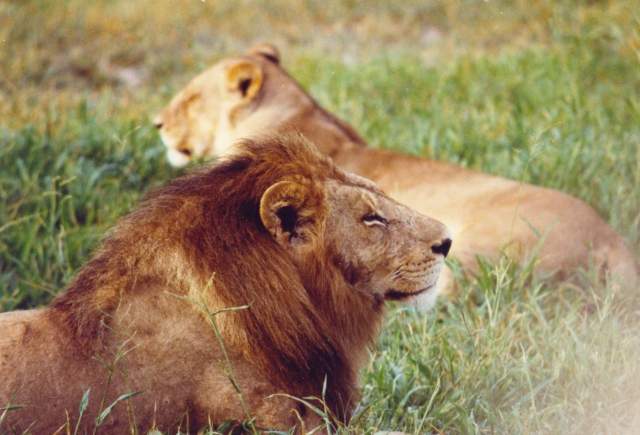 ĐỘNG VẬT CÓ VÚ
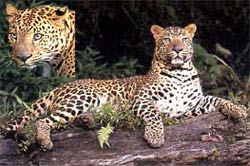 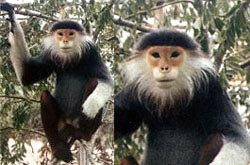 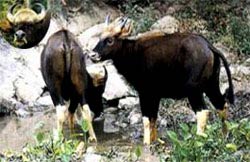 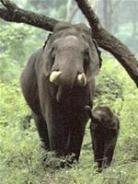 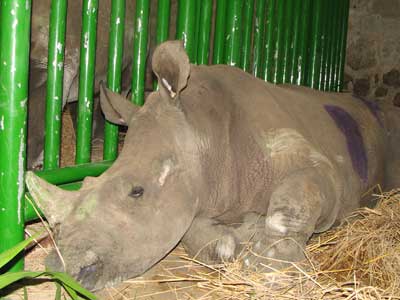 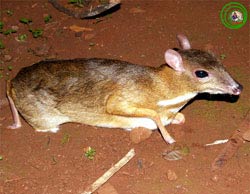 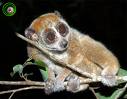 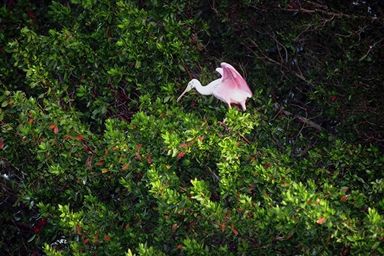 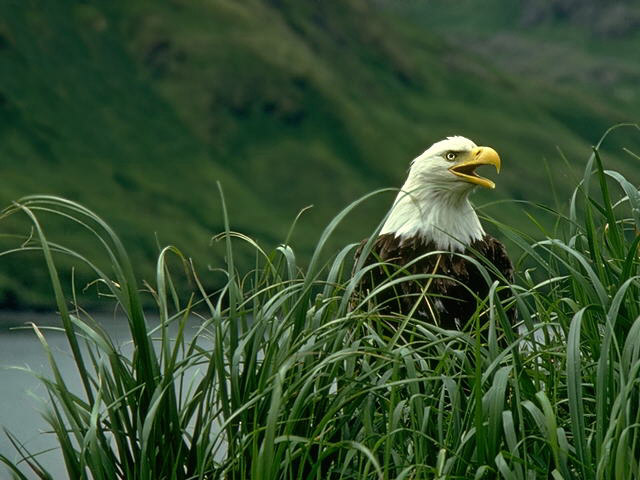 Hồng hạc
Đại bàng
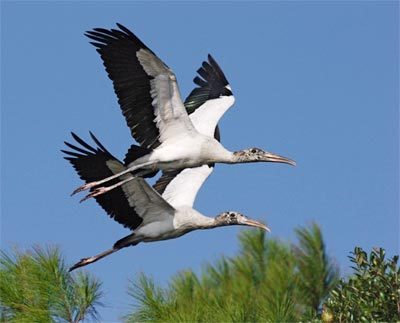 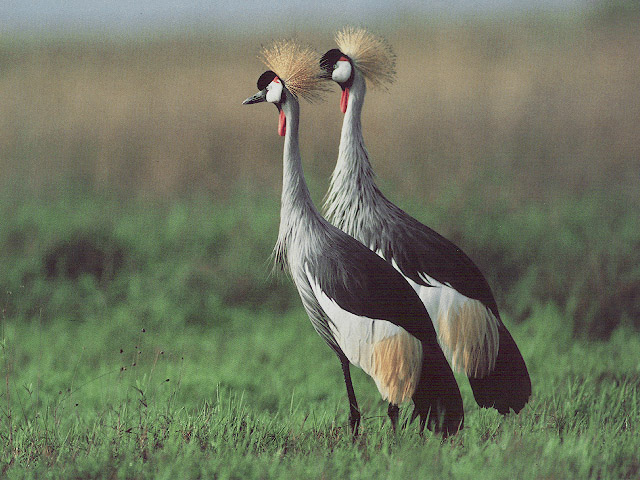 Sếu
Cò rừng
Một số loài chim
MỘT SỐ LOÀI CHIM
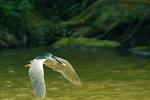 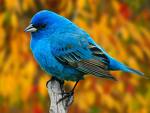 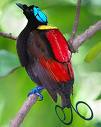 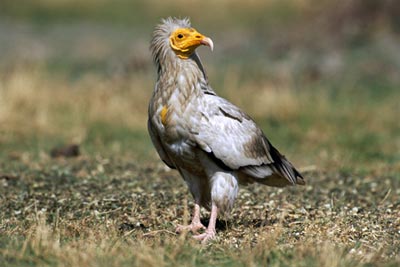 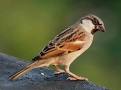 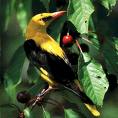 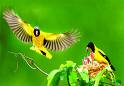 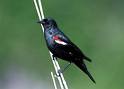 Loài bò sát và loài lưỡng cư
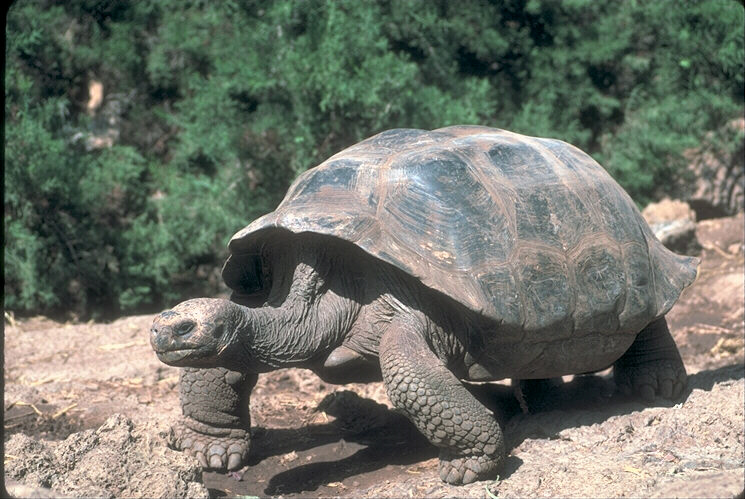 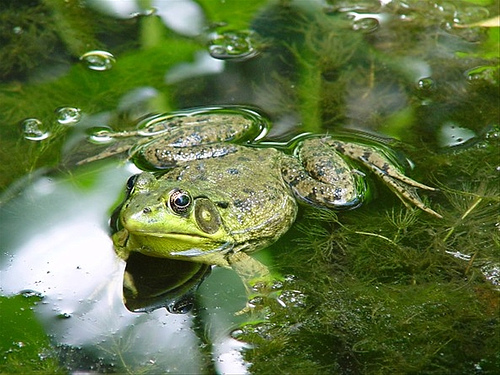 Rùa
Ếch
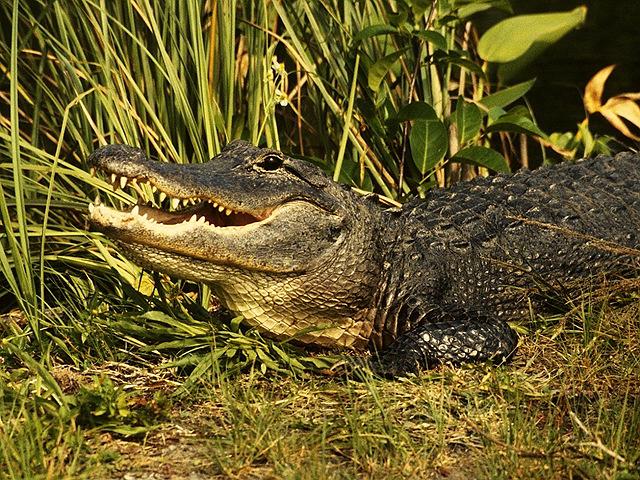 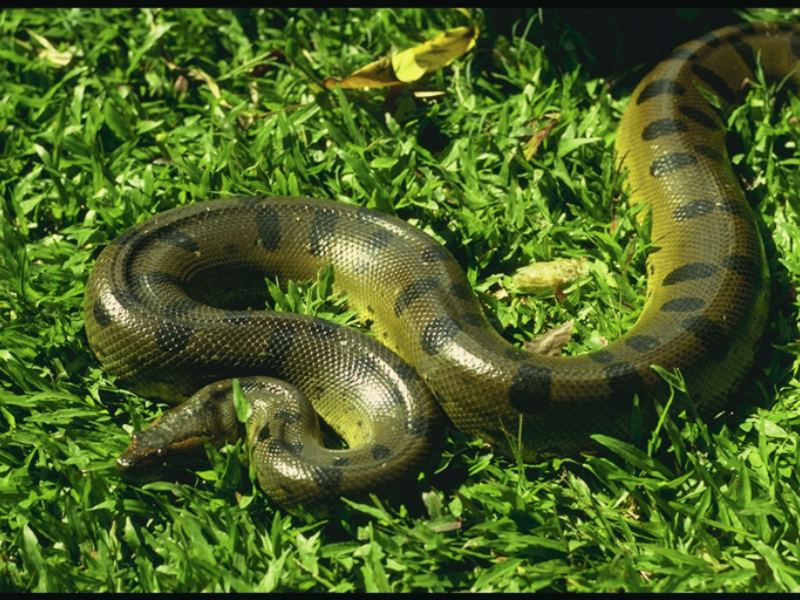 Cá Sấu
Trăn
MỘT SỐ LOÀI  CÁ NƯỚC NGỌT
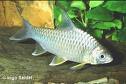 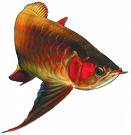 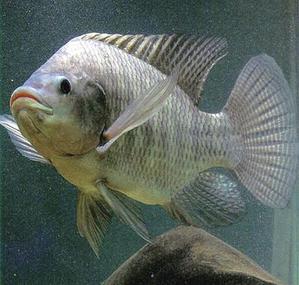 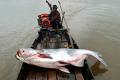 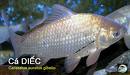 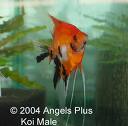 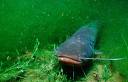 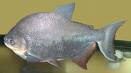 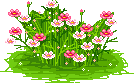 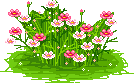 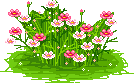 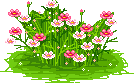 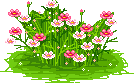 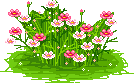 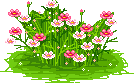 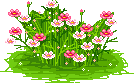 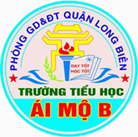 Rừng nguyên sinh Nam Cát Tiên là khu bảo tồn đa dạng sinh học với ít nhất 55 loài động vật có vú, hơn 300 loài chim, 40 loài bò sát, rất nhiều loài lưỡng cư và cá nước ngọt…Thảm thực vật ở đây rất phong phú. Hàng trăm loại cây khác nhau làm thành các loại rừng: rừng thường xanh, rừng bán  thường xanh, rừng tre, rừng hỗn hợp.
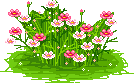 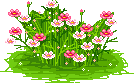 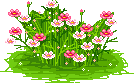 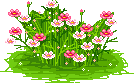 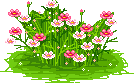 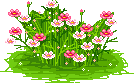 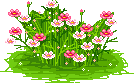 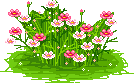 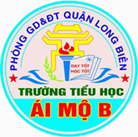 Khu bảo tồn đa dạng sinh học là nơi lưu giữ                     
    nhiều loài động vật, thực vật.
1.
*   Trên cơ sở vừa tìm hiểu, em hãy giải thích “khu bảo tồn đa dạng sinh học” là gì ?
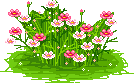 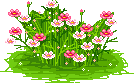 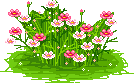 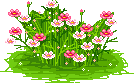 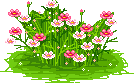 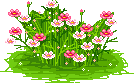 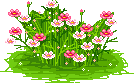 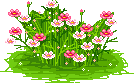 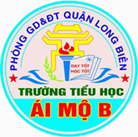 2 .Xếp các từ ngữ chỉ hành động nêu trong ngoặc đơn vào nhóm 
           a. Hành động bảo vệ môi trường.                        
           b. Hành động phá hoại môi trường.                    
   (Phá rừng, trồng cây, đánh cá bằng mìn, trồng rừng, xả rác bừa bãi, đốt nương, săn bắn thú rừng, phủ xanh đồi trọc, đánh cá bằng điện, buôn bán động vật hoang dã).
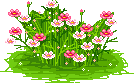 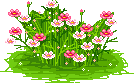 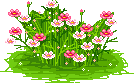 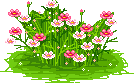 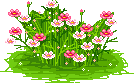 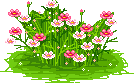 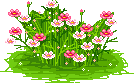 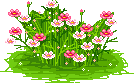 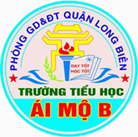 2. Xếp các từ ngữ chỉ hành động nêu dưới đây vào nhóm thích hợp: phá rừng, trồng cây, đánh cá bằng mìn, trồng rừng, xả rác bừa bãi, đốt nương, săn bắt thú rừng, phủ xanh đồi trọc, đánh cá bằng điện, buôn bán động vật hoang dã.
Hành động 
Phá hoại môi trường
Hành động 
Bảo vệ môi trường
- phá rừng
- đánh cá bằng mìn
- xả rác bừa bãi
- đốt nương
- săn bắt thú rừng
- đánh cá bằng điện
 buôn bán động vật hoang dã
- trồng cây
- trồng rừng
- phủ xanh đồi trọc
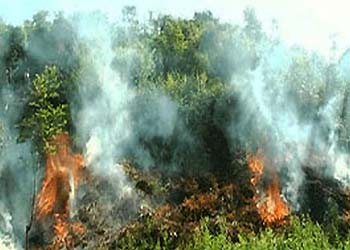 Đốt rừng làm nương rẫy
Các hoạt động phá hoại môi trường
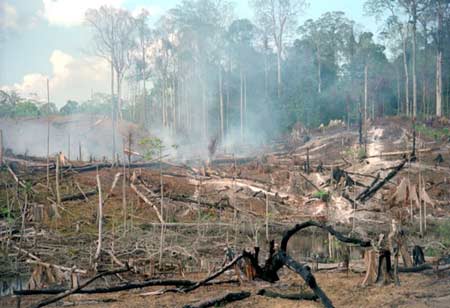 Chặt phá rừng
Các hoạt động phá hoại môi trường
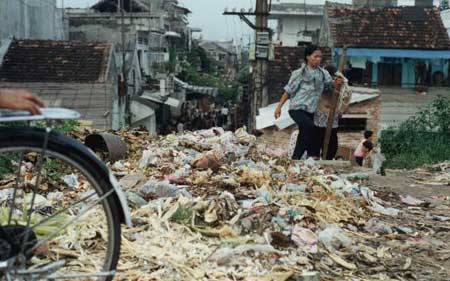 Xả rác bừa bãi
Các hoạt động phá hoại môi trường
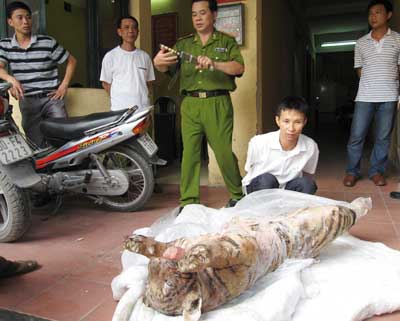 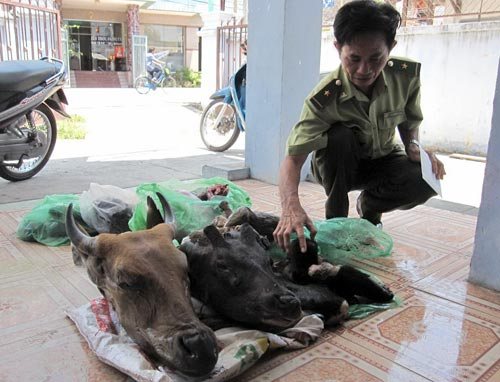 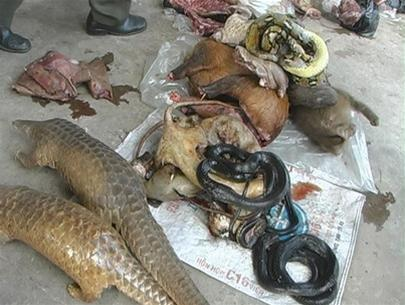 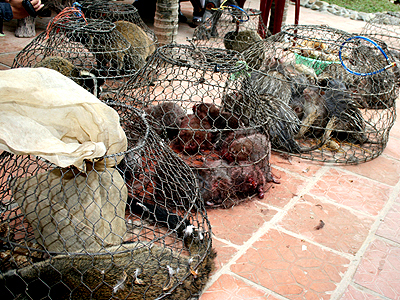 Buôn bán, săn bắt, giết mổ các động vật hoang dã
Các hoạt động phá hoại môi trường
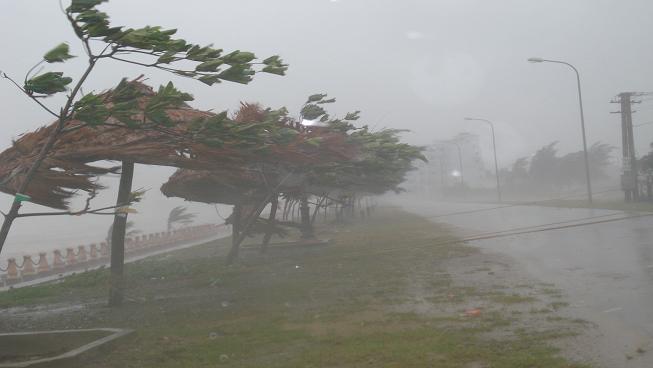 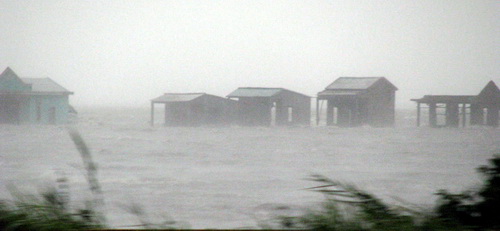 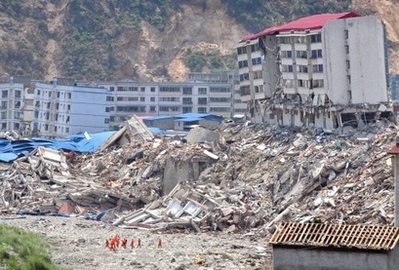 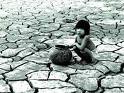 Hậu quả của sự phá hoại môi trường
Hoạt động bảo vệ môi trường
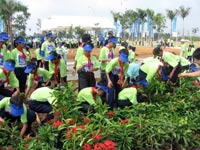 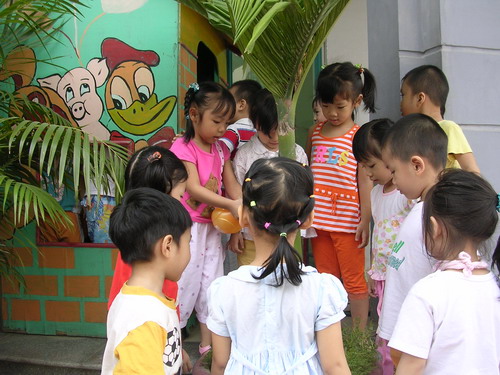 trồng cây
Bé tưới cây
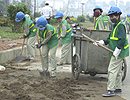 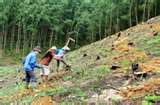 trồng rừng
vệ sinh đường phố
Hoạt động bảo vệ môi trường
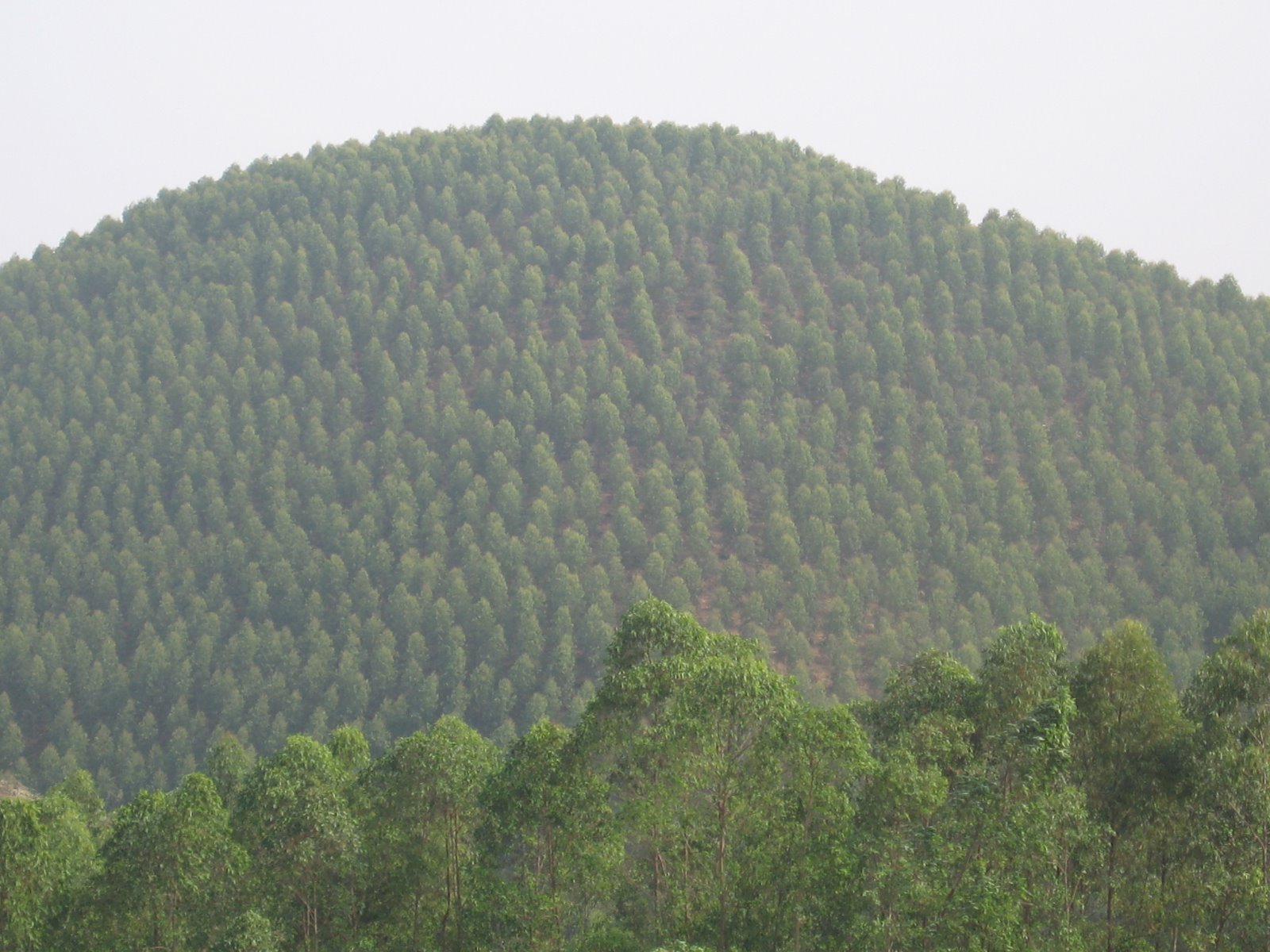 Phủ xanh đồi trọc
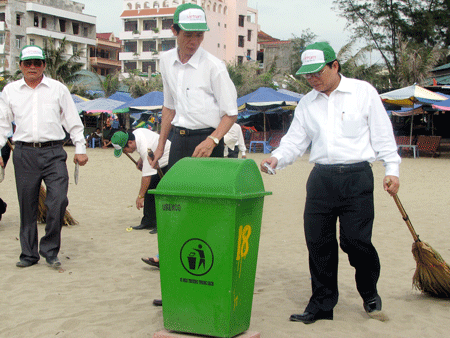 Hoạt động bảo vệ môi trường
Làm sạch môi trường
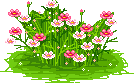 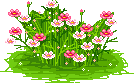 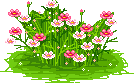 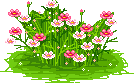 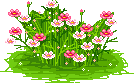 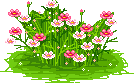 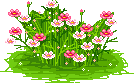 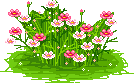 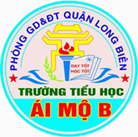 Các hoạt động bảo vệ môi trường như :
- Trồng cây
  - Vệ sinh đường phố
  - Bảo vệ nguồn nước
  - Bỏ rác đúng chỗ
  - Không hái hoa bẻ lá
  - Tuyên truyền ngăn cản hành động phá hoại môi trường
  - Thu gom phế liệu
  - Tiết kiệm nước
  - Chống gây tiếng ồn….
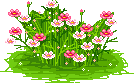 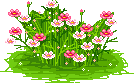 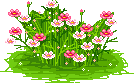 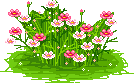 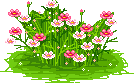 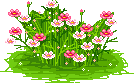 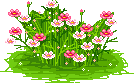 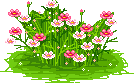 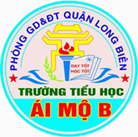 3. Chọn một trong các cụm từ ở bài tập 2 làm đề tài 
(M: phủ xanh đồi trọc), em hãy viết một đoạn văn khoảng 5 câu về đề tài đó
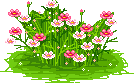 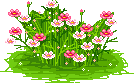 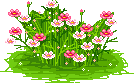 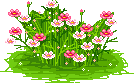 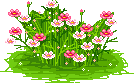 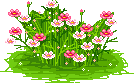 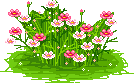 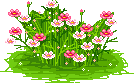 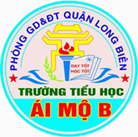 Chọn một đề tài và viết cả đoạn văn nói về đề tai đó. Ví dụ: Phủ xanh đồi trọc. 
Công việc, tiến hành ra sao, ai đã làm, trồng cây gì, việc phủ xanh đồi trọc đem đến ích lợi gì
Nếu chọn phá hoại môi trường: ai đã gây ra, hậu quả của nó, cần có biện pháp ngăn chặn như thế nào.
Không nên chọn nhiều đề tài. 
Đoạn văn bố cục phải chặt chẽ, có câu mở đoạn, kết đoan, liên kết ý lô gíc.
Nhận xét bài bạn theo các tiêu chí sau: Nội dung đã phù hợp với đề tài chưa, liên kết ý đã lô gíc chủa, bố cục, dùng từ, diễn đạt, chỗ nào hay câu nào hay, chỗ nào cần chữa lại.
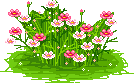 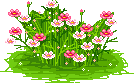 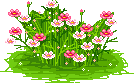 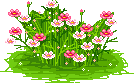 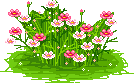 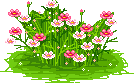 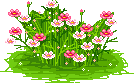 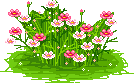 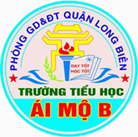 Cùng chung tay 
bảo vệ môi trường.
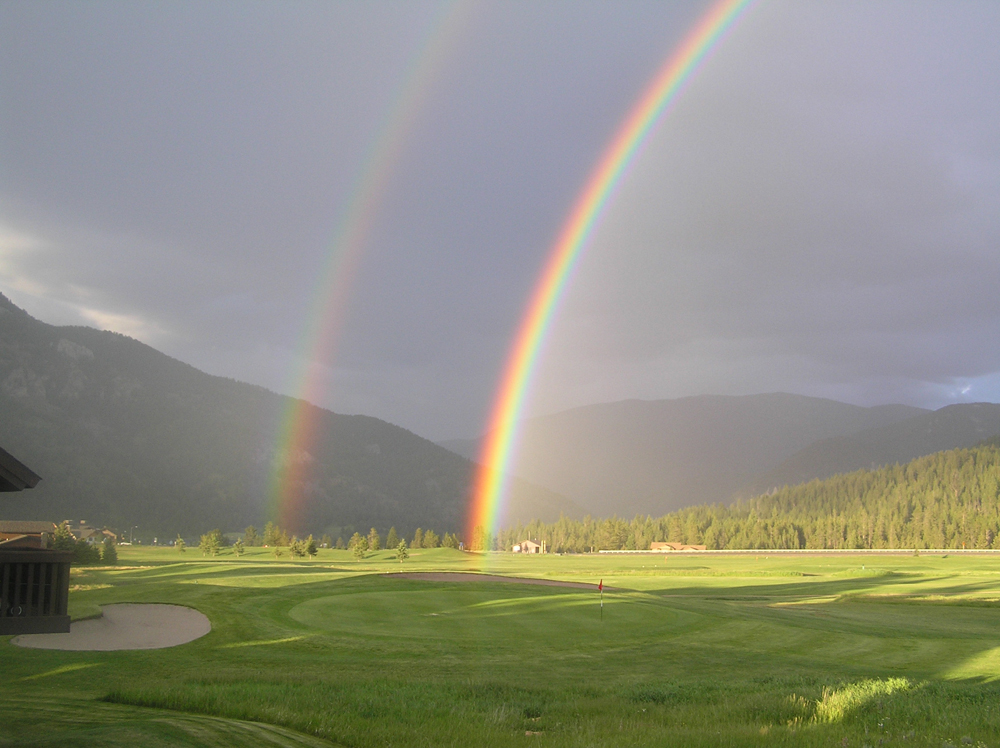 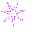 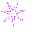 Kính chúc quí thầy cô sức khỏe !
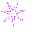 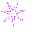 Chúc các em học giỏi !
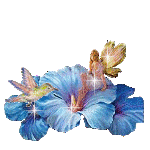 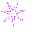 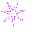